Psychoterapie – přednášky5/2013
Vlastní sběr dat - forma
Využívání psychodiagnostiky není příliš rozšířené, ale často se dostaneme k lékařské zprávě (zejm. ve zdravotnických zařízeních) – klady i zápory (nálepkování, despekt)
Někteří terapeuti využívají vlastní diagnostiku – dotazníky, projektivní postupy
Časté je také přesvědčení, že „to důležité vyplave na povrch samo“
Vlastní sběr dat - forma
Strukturovaný
Neopomenu žádný aspekt problému
Mám se o co opřít při dalším rozhovoru
Mohu pracovat podle předem vypracovaných postupů
Necyklím se v určité oblasti

Nestrukturovaný
Mohu něco přehlídnout, ale zároveň jasněji vyvstane to nejpodstatnější 
Je třeba improvizace, tj. větší tvořivosti a přizpůsobení práce konkrétnímu klientovi
Rozhovor často nepostupuje kupředu, je třeba větší trpělivosti, ale samotný sběr dat je v podstatě i terapií
Vlastní sběr dat - forma
Otevřené otázky
Parafrázování
Zájem
Potvrzování
Porozumění
Empatie
Trpělivost
Pochvala, ocenění
…
Oblasti psychoterapeutického působení
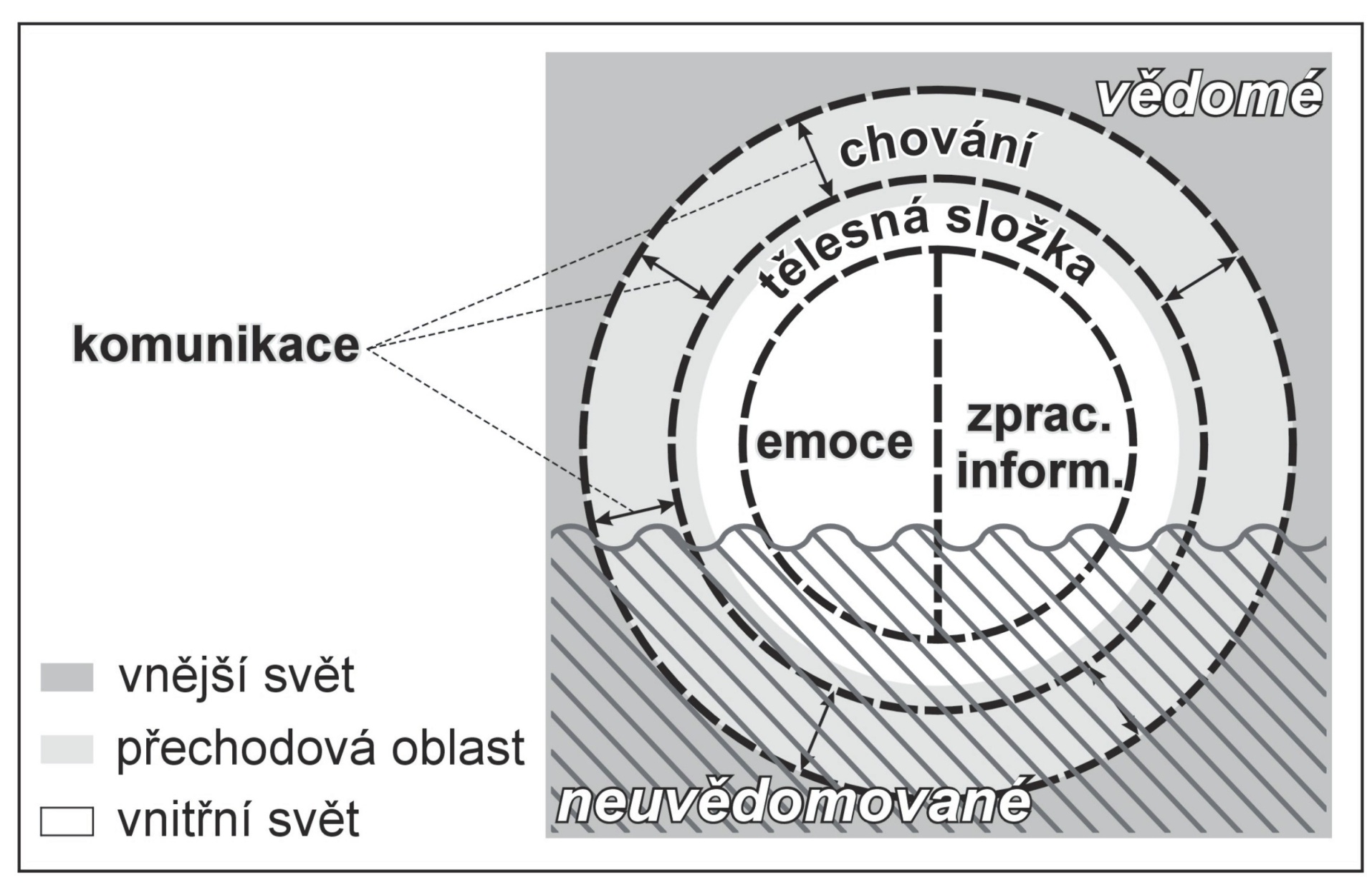 Vlastní sběr dat - obsah
Terapeutická smlouva - kontrakt
obvykle mezi 3 a 5 terapeutickou hodinou
písemná forma vs. ústní domluva
v průběhu terapie se k němu vracíme a můžeme zpřesňovat
terapeutickou smlouvou chráníme sebe i klienta

Příklad: http://www.docstoc.com/docs/9757033/THERAPEUTIC-CONTRACT
Terapeutická smlouva - kontrakt
Jednoznačnost při formulování zakázky:
Měřitelnost 
Škály, dotazníky /Q-sort/
Subjektivní pohled klienta a terapeuta (pozor na sugesci)
Subjektivní hodnocení klientova okolí (inf. zprostředkovaná kl.)
Subjektivní pohled supervizora
Zaměření do budoucnosti
Pozitivní formulace
Dohoda o ukončení terapie
Volba intervence
- Propojení jednotlivých složek – nelze je od sebe jasně oddělit!
Vlastní terapeutické intervence
Emoce

Uvědomění emocí/rozpoznání emocí
desenzibilizace
Emočně korektivní zkušenost
Emoční abreakce
Schopnost sdělovat emoce
Vlastní terapeutické intervence
Kognice

Rozhovor zaměřený na klienta
Interpretace
Edukace, vysvětlování
Zpochybňování iracionálních přesvědčení
Imaginace, hypnóza
Stop technika (obsese)
Vlastní terapeutické intervence
Tělo

Relaxace, autogenní trénink
Zvyšování/snižování citlivosti k tělesným vjemům
Cvičení – pravidelná fyzická činnost
Úprava vnímání tělesného schématu
Úprava biorytmu
Vlastní terapeutické intervence
Chování, komunikace

Nácvik žádoucího chování
Zabránění nežádoucímu chování (kompulze)
Nácvik asertivity
Analýza a změna komunikačních stereotypů
Zlepšení slovní zásoby, výslovnosti, projevu
Vlastní terapeutické intervence
Vnější prostředí

Sociální – práce s klientovým okolím (partner/partnerka, rodina)
Nácvik vztahování se (např. pomocí terapeutického vztahu)
Úprava vnějšího prostředí
Změna prostředí, změna zaměstnání…